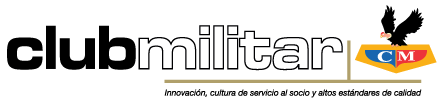 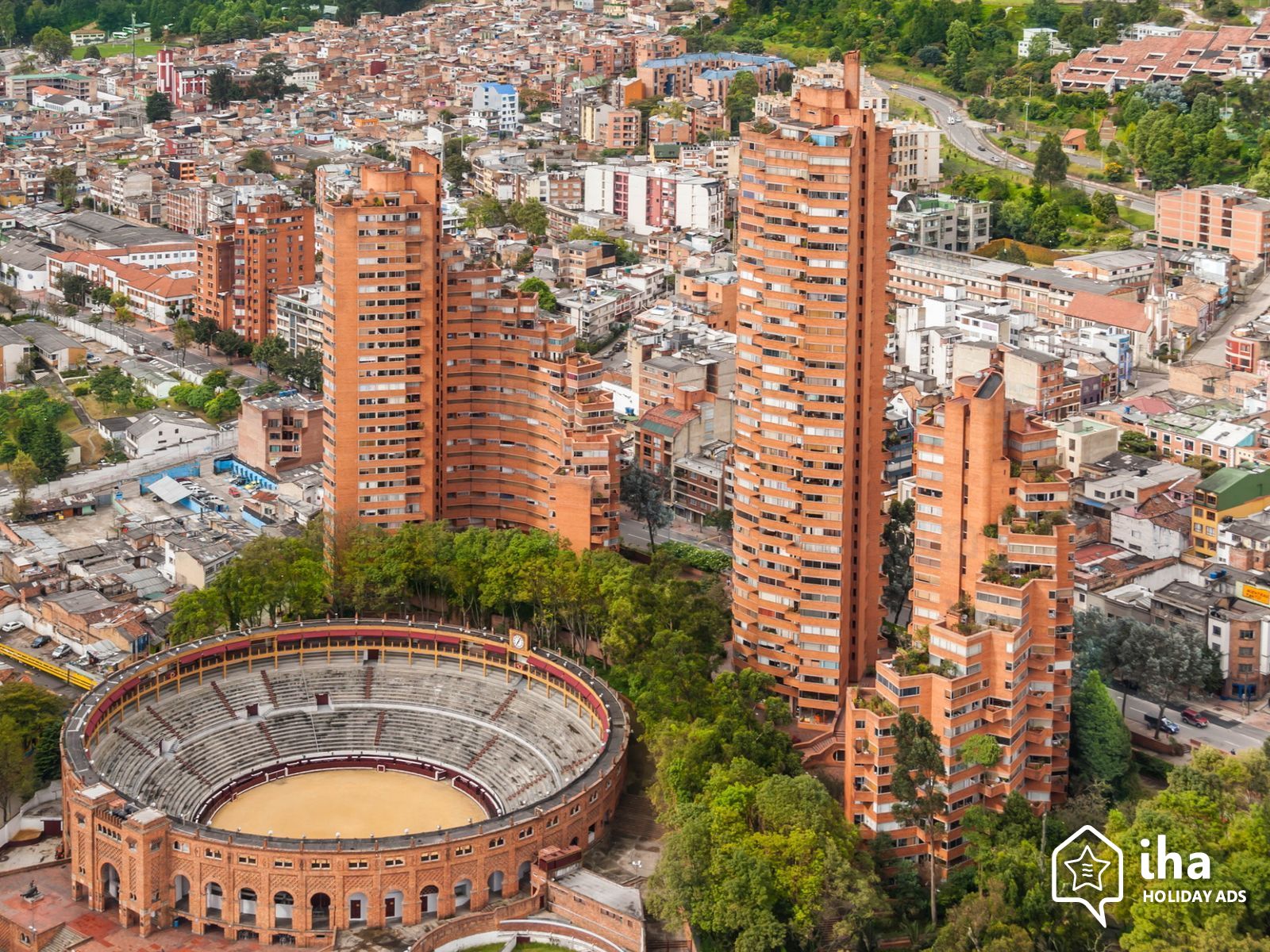 CANJES Y CONVENIOS
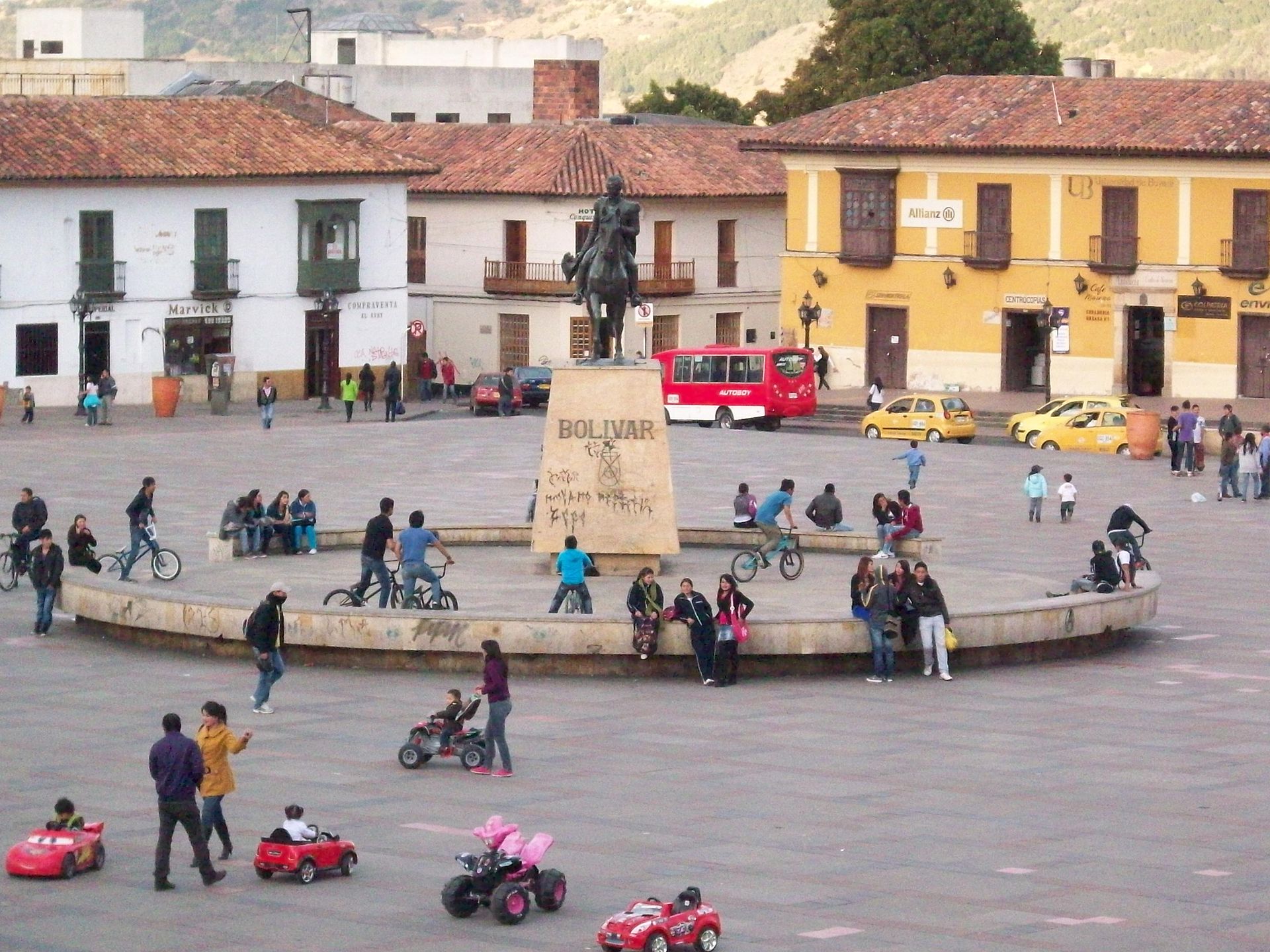 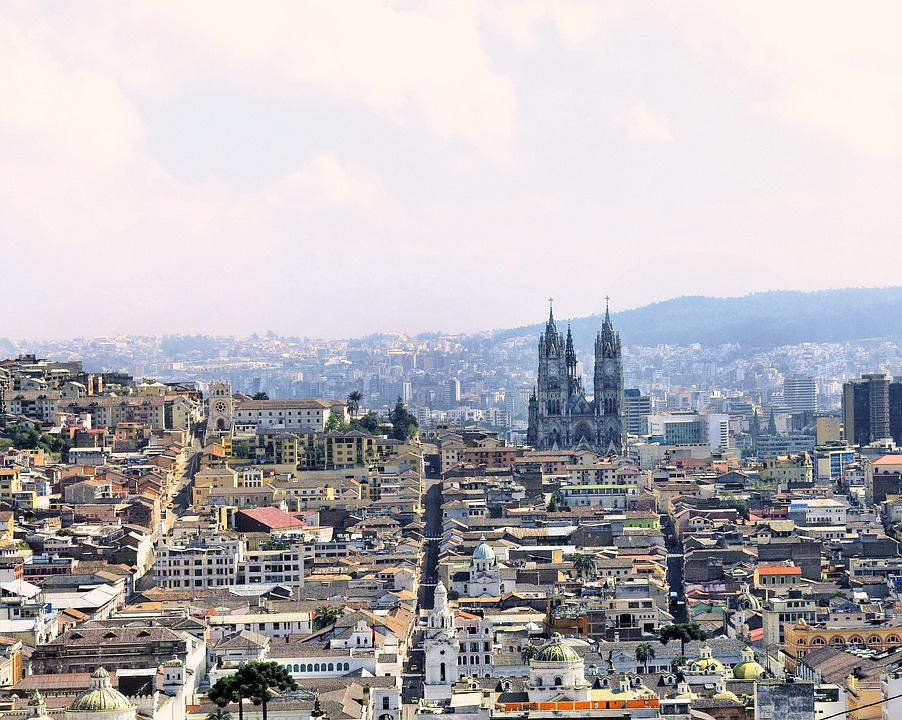